Почва как единство живой и неживой природы
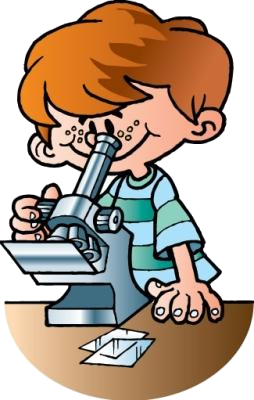 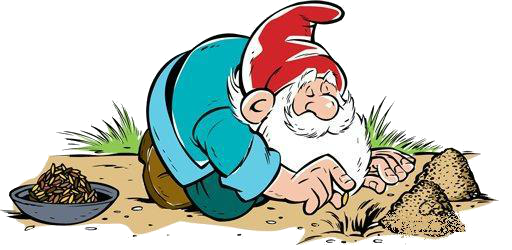 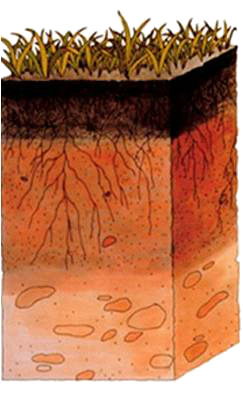 Почва – это верхний плодородный слой земли.
Толщина почвенного
слоя бывает различна:
от 2-3 см до 50 см 
и больше.
1. Почва образуется при разрушении горных пород.
2. Бог своим всемогуществом сотворил землю и всё, что  растёт на ней.
Почему на крыше дома, покрытой черепицей(это глина),  вырос кустик?
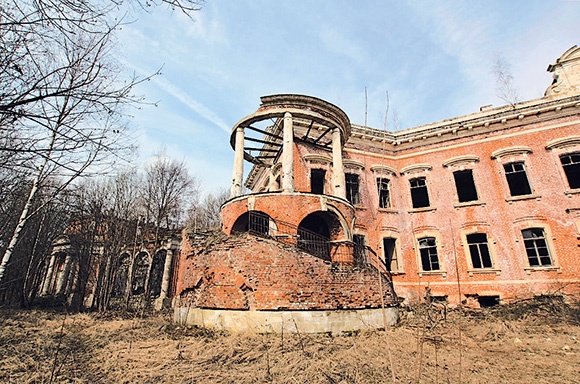 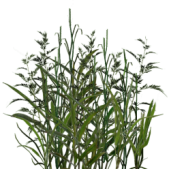 Основа образования почвы – это горные породы.
Солнце, вода, воздух (ветер), живые организмы способствуют 
их разрушению.
Почва – часть природы
Соедините название живого организма с его действиями
Дополни предложения (или выскажи своё мнение)
Мне работать на уроке было…
Мне  не понравилось, потому что…
Я узнал(а)…